Intellectual Development from One to Three
Chapter 12
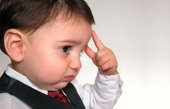 Methods of Learning
Incidental Learning
Unplanned learning
    for example, pushing a button and getting music
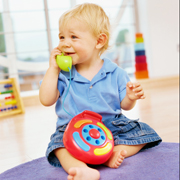 Trial and Error Learning
When a child tries several possible solutions before getting one that works
experimenting
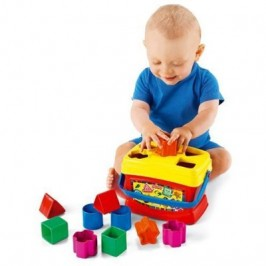 Imitation
Learning by watching and copying others
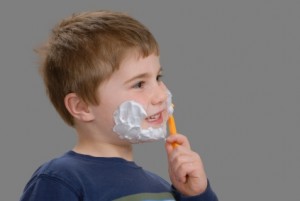 Directed Learning
Learning that results from being taught
You can be taught by:
Parents
Caregivers
Older siblings
Teachers
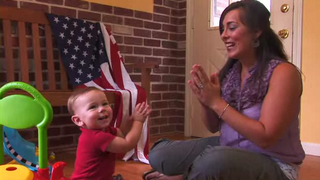 Intellectual Activity
7 areas:
Attention
Memory
Perception
Reasoning
Imagination
Creativity
curiosity
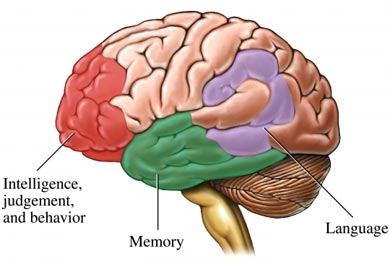 1. Attention
The ability to focus on the task at hand and block out other sensory information (screen out distractions).

Learning becomes more focused on one thing at a time

Attention span increases
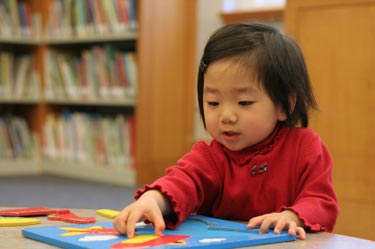 2.  Memory
Short term memory:  remembering info just long enough to use it
Ex. Remembering a phone number in order to place a call.



Long term memory: info is first entered into short term memory and then stored in long-term memory.  This begins at about age 3.
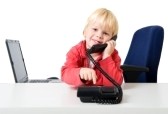 3.  Perception
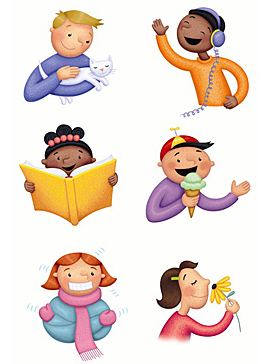 The interpretation of 
	information received 
	through the senses.
	through the senses.




Use descriptive observations when talking to children.
Respond to questions such as “who?”, “what?”, “when?”,  “where?” and “why?”
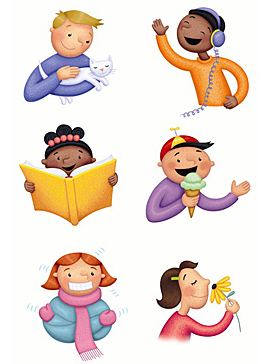 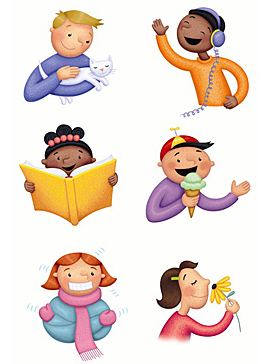 4. Reasoning
Needed to be able to solve problems, make decisions, form concepts & recognize relationships.





Provide children with many opportunities to practice problem solving in a safe way.
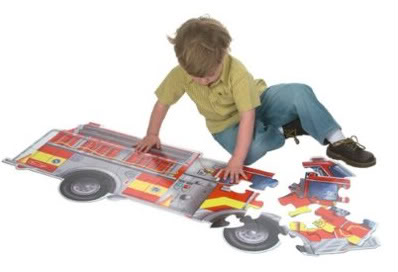 5. Imagination
Can be seen as early as two years old.
Allows a child to try new things and to act out a variety of roles.
Can help children cope with anxiety.
Until about age 5, children are not always sure what is real and what is not.
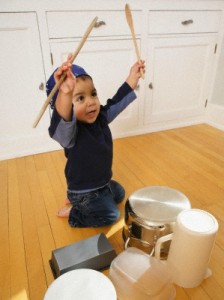 6. Creativity
The imagination is used to produce original ideas.
Artwork
Story
Dramatic Play
Building
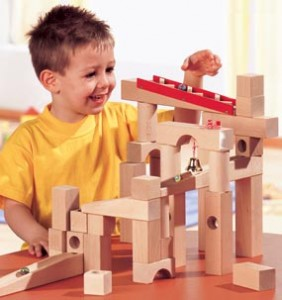 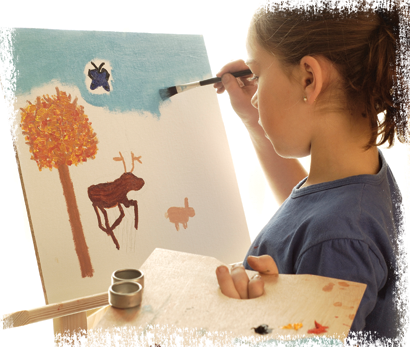 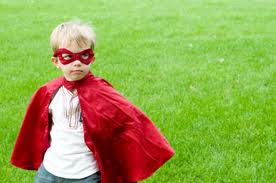 7.  Curiosity
Curiosity helps brain development.
Children need to be able to safely explore their environment.
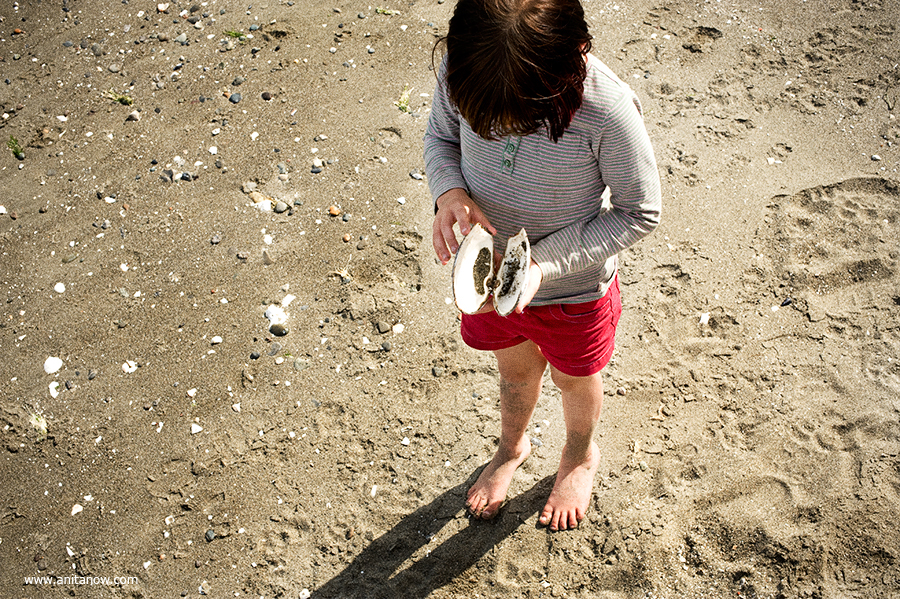 Readiness for Learning
In order to learn a new skill, children must be physically and intellectually ready.
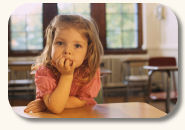 Reading Readiness
Learning the skills necessary for reading
Turn pages
Read from left to right
Know that written words 
	have meaning
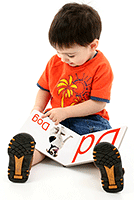 Begins very early, as parents read to children
Be enthusiastic
Get child to participate






Later
Letter recognition and sounds
Letters form words
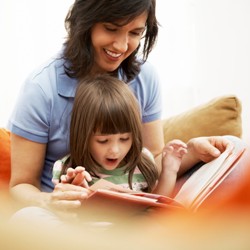 Math Readiness
Learning skills necessary for math

Shapes


Sizes



Amounts
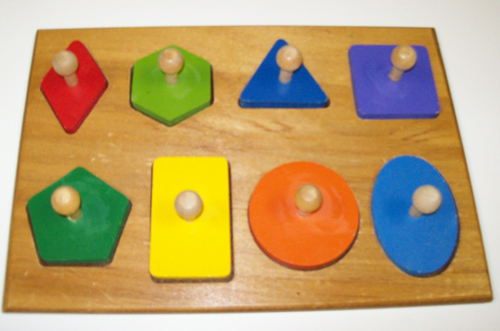 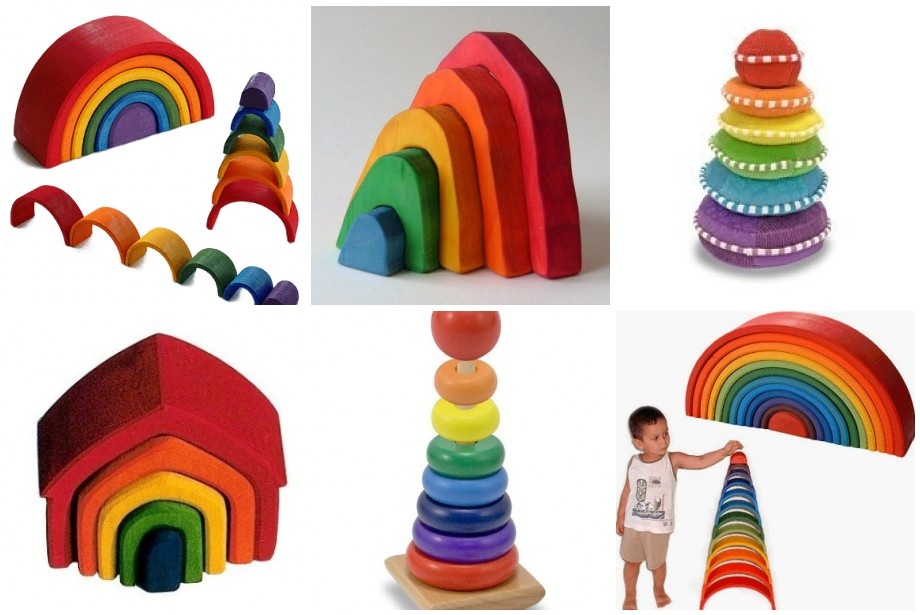 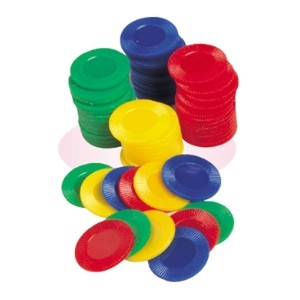 Count with children


Show them shapes 
	& numerals



Games
Sorting
Blocks,
puzzles
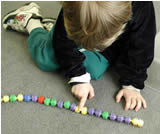 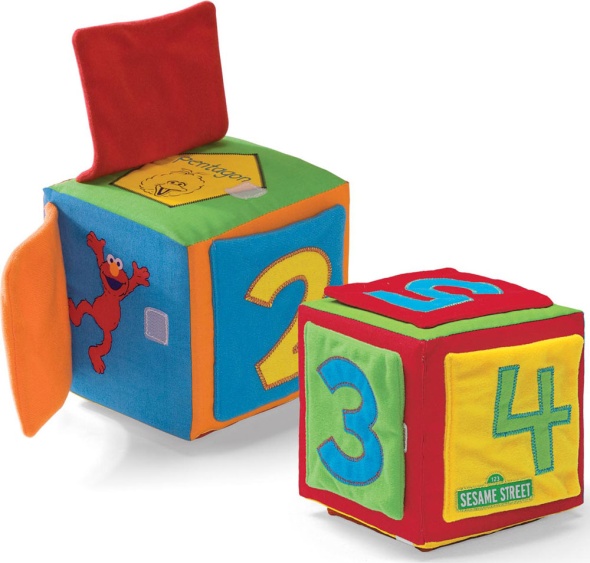 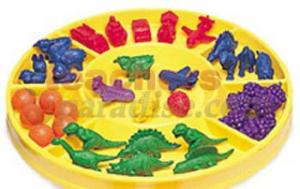 Guiding Learning
Give your time and attention
Allow time for thinking
Give only as much help as the child needs
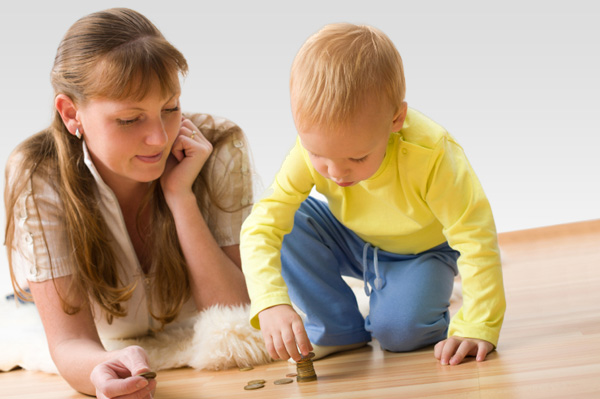 Encourage children to draw their own conclusions
Demonstrate and model problem solving
Maintain a positive attitude
Keep explanations simple
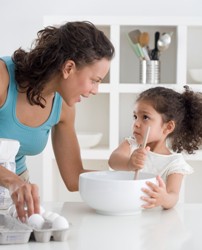 Let children explore and discover
Help children understand the world and how it works
Take breaks
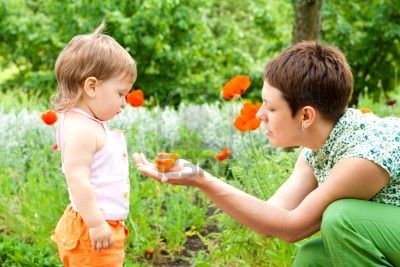 Speech Development
Between one and two, children learn new words
They will use one word to mean an entire sentence
“Up” means “Pick me up.”
“Milk” means “I want milk.”
Talk to children often.
Speak clearly
Age Two
Children combine a few words and use pronouns
	
	“Doggie eat”
	“Me do it”
Age Two and a half
Some grammar is used, but not always correctly
Plurals
“My foots growed”
Past tense
“I eated my apple”
Pronouns
“What’s her doing?”
Speech Difficulties
If a child’s speech seems very delayed, get a speech examination
Speech/Language Pathologist:
Someone who is trained to detect and correct speech problems
Possible Speech Problems
Physical
Hearing
Mouth development
Learning disability
Stuttering
Most children outgrow it
Don’t tease
Many children have trouble with articulation:
The ability to speak clearly and distinctly

Trouble with first letters
Skipping syllables
Leaving off endings
Adults should set a good example
Avoid over-correcting